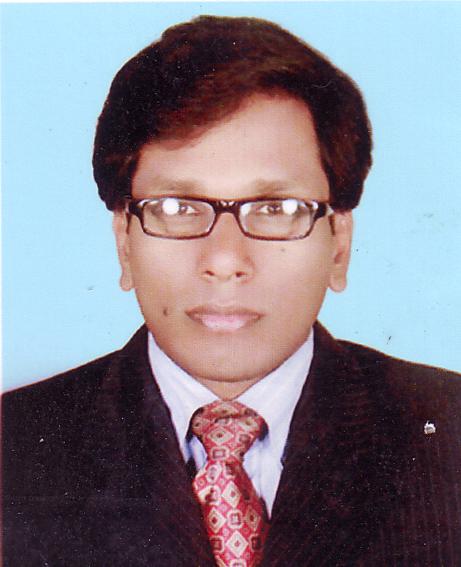 সবাইকে শুভেচ্ছা
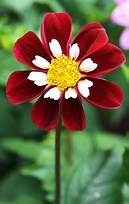 নুরুল ইসলাম সিকদার
প্রভাষক,অর্থনীতি 
রাজাবাড়ী ডিগ্রি কলেজ
মির্জাপুর, টাঙ্গাইল।
মোবাইলঃ 01716482935
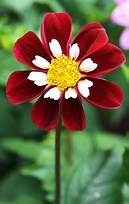 বিষয়ঃঅর্থনীতি
অধ্যায়ঃ ৮ম
সময়ঃ৫০ মিনিট
তারিখঃ০৬/০৪/২০২০ইং
নিচের ছবির দিকে লক্ষ্য করি।
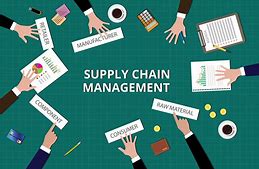 আবদ্ধ অর্থনীতিতে  ভারসাম্য  
( Equilibrium in Colsed Economy )
শিখনফল
১। আবদ্ধ অর্থনীতিতে  ভারসাম্য  কীভাবে নির্ধারিত হয়  তা বলতে পারবে।                                                                       
২ । সরকারী ব্যয় কিভাবে জাতীয় আয়ের উপর প্রভাব ফেলে তা ব্যাখ্যা করতে পারবে । 
৩ । সঞ্চয় ও বিনিয়োগ কিভাবে নির্ধারিত হয় তা বলতে পারবে ।
আবদ্ধ অর্থনীতিতে  ভারসাম্য  
( Equilibrium in Colsed Economy )
কেইনসীয় ধারণা অনুযায়ী , আবদ্ধ অর্থনীতিতে ভারসাম্য আয় নির্ধারিত হয় ভোগ ব্যয় ( C ) , নিনিয়োগ ব্যয় (I ) এবং সরকারী ব্যয় ( G ) এর সমষ্টির দ্বারা ।  অর্থাৎ 
Y = C+ I + G
ভারসাম্য আয়ের  গাণিতিক মডেল ঃ
ভারসাম্য আয়স্তর AD = AS
সুতরাং , ভারসাম্য আয় Y = C + I + G  
মনেকরি ,  C = 10 + 0.5 Y , I =  , G = 10
বা,Y = 10 + 0.5Y + 10 + 10
বা , Y = 30 + 0.5Y 
বা , Y – 0.5Y =  30
বা , 0.5Y = 30
Y = 60 
ভারসাম্য আয়স্তর = 60
সরকারি ব্যয়ের পরিবর্তনের ফলে ভারসাম্য জাতীয় আয়ের পরিবর্তন গাণিতিক মডেল
এখানে , সরকারী ব্যয় ( G ) 10 থেকে  20 হলে ভারসাম্য আয়স্তর AD = AS
সুতরাং , ভারসাম্য আয় Y = C + I + G  
মনেকরি ,  C = 10 + 0.5 Y , I =  , G = 20
বা,Y = 10 + 0.5Y + 10 + 20
বা , Y = 40 + 0.5Y 
বা , Y – 0.5Y =  40
বা , 0.5Y = 40
Y = 80 
ভারসাম্য আয়স্তর = 80
সরকারি ব্যয় ( G )  ১০ একক বৃদ্ধি করলে জাতীয় আয় ( Y )  বৃদ্ধি পায় ২০ একক।
রেখা চিত্রের সাহায্যে উপস্থাপন
চিত্রে ভূমি অক্ষে আয় , লম্ব অক্ষে ভোগ বিনিয়োগ , সরকারি ব্যয় ,তথা সামগ্রিক চাহিদা  ( AD ) এবং সামগ্রিক যোগান  ( AS ) নির্দেশ করা হয় ।  a = ছেদক যা স্বয়ম্ভূত ভোগ , I0 স্বয়ম্ভূত বিনিয়োগ এবং (45 ) রেখাকে সামগ্রিক যোগান AS হিসেবে দেখানো হয়েছে । চিত্রানু্যায়ী  (b) বিন্দু ব্রেক ইভেন পয়েন্ট  ( Break even poient ) ,  যে বিন্দুতে আয় = ব্যয় , সঞ্চয় শূন্য । ভোগ ও বিনিয়োগের প্রেক্ষিতে  e1 প্রাথমিক ভারসাম্য নির্ধারিত হয় । যদি তখন অর্থনীতিতে বেকারত্ব বা অপূর্ণ নিয়োগ নিদ্যমান থাকে তখন কেইনসের অভিমত অনুযায়ী সরকারি ব্যয় G  বৃদ্ধির মাধ্যমে সামগ্রিক চাহিদা বৃদ্ধির প্রয়োজন হয় । তখন  C + I  + G  এর সাপেক্ষে অর্থনীতিতে  আয় নির্ধারিত হয় OY0  এবং ( e0) বিন্দুতে পূর্ণ নিয়োগের ভারসাম্য অর্জিত হয় ।
AS, C , I , G
45 = AS
e0
C + I + G=SD
C + I
e1
C
b
A + IO
a
O
Y1
Y0
Y
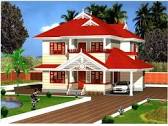 বাড়ীর কাজ
আবদ্ধ অর্থনীতিতে  লেখচিত্র অঙ্কন করে ভারসাম্য আয় নির্ধারণ কর ।
Thanks for all. See you.
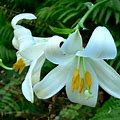